Escuela de Teología
Getsemaní
El corazón del entendido adquiere sabiduría;
Y el oído de los sabios busca la ciencia.
	Proverbios 18:15
MateriaAntropología Bíblica
Prof. Ismael Zuniga
Aprenderemos:
El hombre….
1
Creado por Dios
Su Propósito divino
2
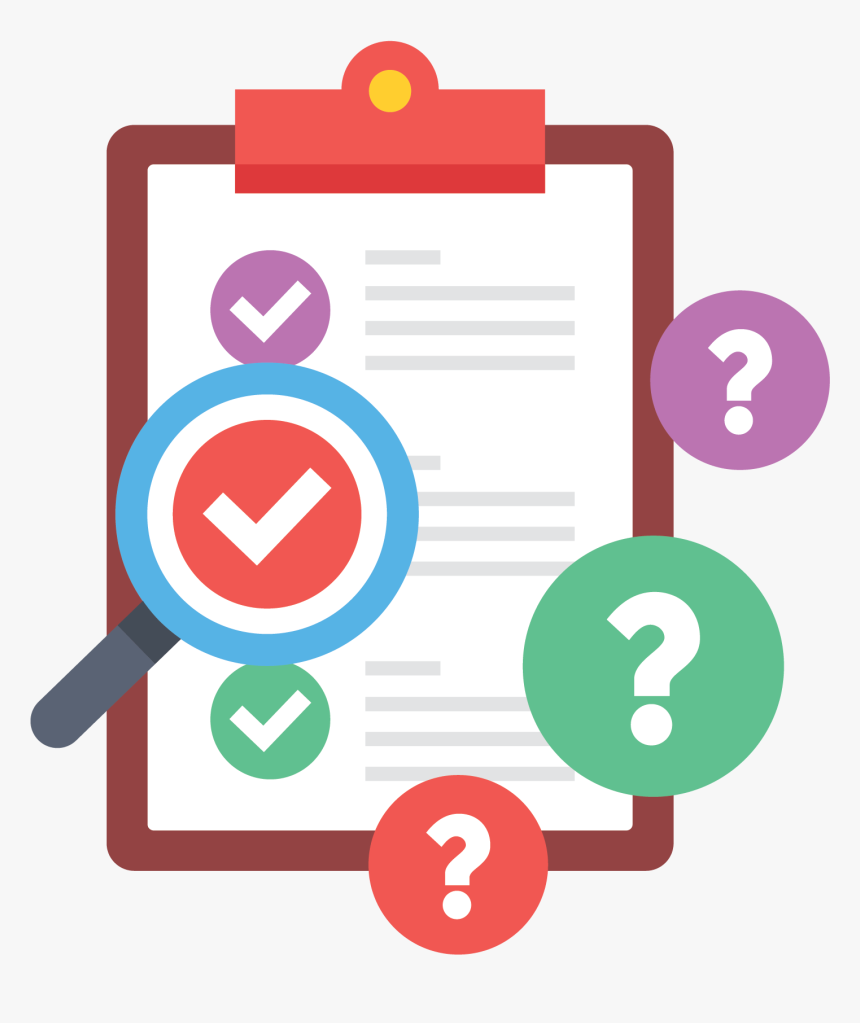 3
Imagen de Dios
4
Como alma Viviente
Y su estado primitivo
5
6
Y su caída
7
Y el estado de gracia
[Speaker Notes: Contenido de este curso o Materia.]
Aprenderemos En esta clase:
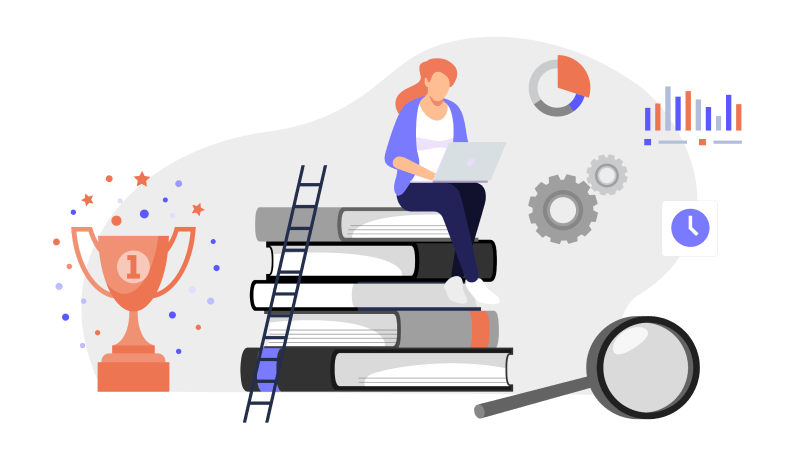 IMPORTANCIA DEL ESTUDIO

EL HOMBRE FUE CREADO POR DIOS
A. Perspectivas alternativas
B. Existe por creación especial.

 EL HOMBRE ES EL RESULTADO DEL PROPOSITO DIVINO
A. El consejo de la trinidad.
B. La obra del propósito creador de Dios.

 EL HOMBRE FUE CREADO A LA IMAGEN  DE DIOS
A. No es una imagen física.
B. Es una imagen personal.
C. Es una imagen moral.
D. Es una imagen social.
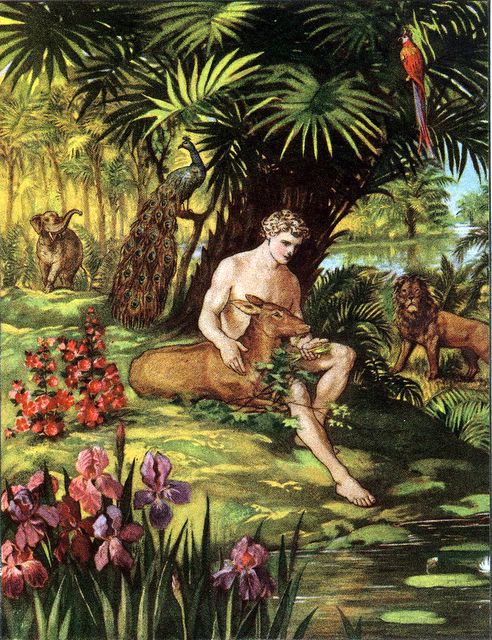 ANTROPOLOGIA BIBLICA
ANTROPOLOGIA: DEL GRIEGO ANTROPOS Y LOGOS TRATADO, SE ENTIENDE COMO LA CIENCIA QUE TRATA DEL HOMBRE.


LA ANTROPOLOGIA BIBLICA SE REFIERE A LA DOCTRINA CRISTIANA ACERCA DE LA HUMANIDAD, EN CUANTO A SUS ORIGENES, SU  PERSONALIDAD, SU SEMEJANZA RESPECTO A QUIEN LE CREÓ; SU ESTADO ORIGINAL, SU PROPOSITO VITAL, SU FRACASO Y SU TRIUNFO Y SU META FINAL.
I. La importancia del estudio                6 Razones
Por su relación a otras doctrinas:
Teología – 
Si creemos que el hombre es Dios, no necesitamos de Dios
Si el hombre es la criatura más importante, es necesario entenderlo para entender bien a Dios y sus propósitos.
Soteriología – Si creemos que el hombre es básicamente bueno, no necesitamos de la salvación Bíblica. 
Creación – Si creemos que el hombre es un animal, rechazaremos la creencia en una parte inmaterial, que tiene una moralidad verdadera.
Porque Cristo fue hombre.
Porque hay muchos conceptos equivocados del hombre hoy en día.
[Speaker Notes: Teología:; 
Soteriología:
Creación:
El hombre piensa que el hombre es un animal.]
I. La importancia del estudio
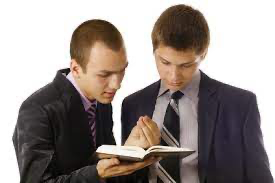 Para poder proclamar el evangelio de una manera más eficaz.
Si el hombre es bueno, nada más hay que animarle.
Si el hombre es libre (libre albedrio) y completamente capaz en sí de aceptar o rechazar el evangelio, solo hay que convencerlo.
Si el hombre está enfermo, nada más hay que darle una dosis de medicina
Si el hombre es el producto de su ambiente, nada más hay que cambiar el ambiente
Si el hombre está muerto, necesita la obra milagrosa de Dios

Porque el hombre busca un auto-entendimiento
Los jóvenes siempre han hecho la pregunta: ¿Qué o quien soy yo?
La modernidad ha desechado las tradiciones que por tantos siglos daban cierta estabilidad.
[Speaker Notes: Para poder proclamar el evangelio de una manera más eficaz.
Si el hombre es bueno, nada más hay que animarle.
Si el hombre es libre (libre albedrio) y completamente capaz en sí de aceptar o rechazar el evangelio, solo hay que convencerlo.
Si el hombre está enfermo, nada más hay que darle una dosis de medicina
Si el hombre es el producto de su ambiente, nada más hay que cambiar el ambiente
Si el hombre está muerto, necesita la obra milagrosa de Dios


Porque el hombre busca un auto-entendimiento
Los jóvenes siempre han hecho la pregunta: ¿Qué o quien soy yo?
La modernidad ha desechado las tradiciones que por tantos siglos daban cierta estabilidad.]
I. La importancia del estudio
Para dar esperanza al hombre
El hombre no es un animal, o el resultado de la casualidad, o una pieza en una maquina inevitable que se llama el destino.
El increíble desmoronamiento visible hoy día (en drogas, alcohol, guerras y terrorismo) ha causado una grave crisis de esperanza.
El hombre es creación directa de Dios.  Es la cima de su creación y el objeto de su amor.
Perspectivas alternativas
Evolución ateística

Carlos Darwin (1859) – “El origen de las especies por medio de la selección natural”
Es el naturalismo.
No existe un Dios creador de todo.
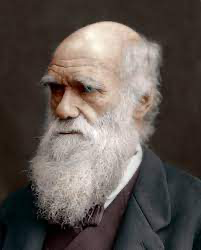 [Speaker Notes: pinzones: unos pajaros]
Cinco principios
La variación se da en algunos vástagos superiores a sus padres.
La lucha por la existencia elimina a los débiles (los menos aptos).
El proceso continuo de selección natural hace que los más aptos sobrevivan.
Por este proceso, nuevos y mejores calidades son producidas y son acumuladas.
Por estos procesos, nuevas especies son “creadas,” dado suficiente tiempo.
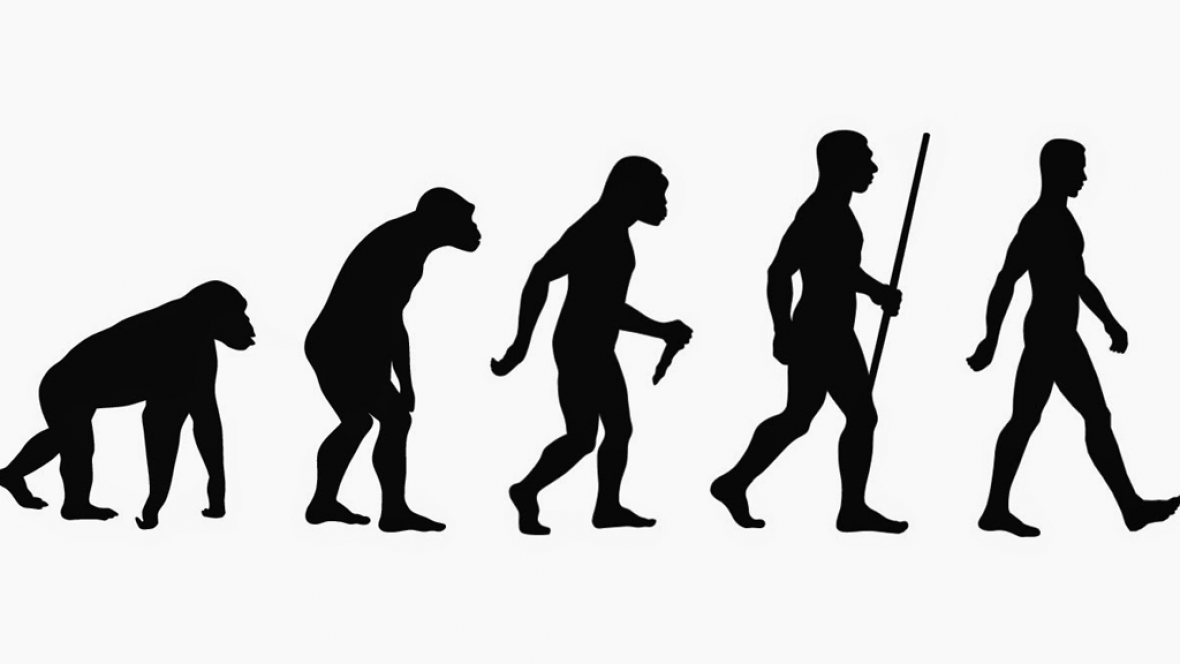 A. No evolución de formas primitivas
La Biblia atribuye el origen del hombre a un acto de creación directa de Dios, “Y creo  Dios al hombre a su imagen …”

 (Gn. 1:27). “Entonces Jehová  Dios formo  al hombre del polvo de la tierra, y soplo en su nariz aliento de vida, y fue el hombre un ser viviente” (Gn. 2:7). 
En nuestro sistema de educación publico, se le ensena a los alumnos que el hombre evoluciono  de animales primitivos, y que toda vida en una vasta expansión
de tiempo vino de una  única forma de vida que surgió  de un origen desconocido.
Maestros honestos admiten que la “teoría de evolución” es, en realidad, s lo una teoría o hipótesis avanzada para explicar orígenes
sin introducir lo sobrenatural, lo cual la ciencia no puede estudiar
[Speaker Notes: NO EVOLUCIONADO DE FORMAS PRIMITIVAS DE VIDA.
La Biblia atribuye el origen del hombre a un acto de creación directa de Dios, “Y creo  Dios al hombre a
su imagen …” (Gn. 1:27). “Entonces Jehová  Dios formo  al hombre del polvo de la tierra, y soplo en su nariz aliento de vida, y fue el hombre un ser viviente” (Gn. 2:7). 

En nuestro sistema de educación publico, se le ensena a los alumnos que el hombre evoluciono  de animales primitivos, y que toda vida en una vasta expansión
de tiempo vino de una  única forma de vida que surgió  de un origen desconocido.

 Maestros honestos admiten que la “teoría de evolución” es, en realidad, s lo una teoría o hipótesis avanzada para explicar orígenes
sin introducir lo sobrenatural, lo cual la ciencia no puede estudiar]
Perspectivas alternativas
Evolución Teísta

Enseña que las plantas, los animales, y el hombre gradualmente evolucionaron de formas más bajas, pero que Dios supervisó el proceso.
Normalmente aceptan las conclusiones de los científicos seculares.

Niega la historicidad de Adán y Eva.
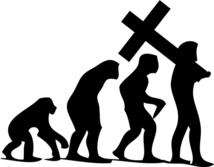 [Speaker Notes: Teólogos liberales:]
Perspectivas alternativas
Creacionismo progresivo

También se llama “la teoría de día-edad.”
Los seis días de la creación no son días de 24 horas; son edades.
Reconoce la creación directa del hombre por Dios.
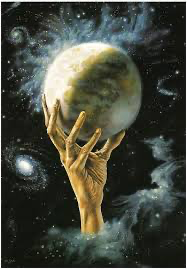 [Speaker Notes: El creacionismo progresivo (también llamado "proceso de creación"), es la creencia de que Dios creó los cielos y la tierra durante un largo período de miles de millones de años, y no en seis días de 24 horas, que es la base del punto de vista tradicional del creacionismo. Los creacionistas progresivos pueden ser liberales o conservadores en su sistema de creencias teológicas, pero generalmente están de acuerdo en lo siguiente:• El "Big Bang" fue la manera en que Dios produjo estrellas y galaxias a través de miles de millones de años de procesos naturales.• La tierra y el universo tienen miles de millones de años de antigüedad, y no tan sólo unos miles de años.• Los días de la creación fueron períodos escalonados de millones y miles de millones de años.• La muerte y el derramamiento de sangre han existido desde el comienzo de la creación y no fueron el resultado del pecado de Adán. El hombre fue creado después de que la 	gran mayoría de la historia de la vida y de la muerte en la tierra ya había sucedido.• El diluvio en los días de Noé fue local y no universal, y tuvo muy poco efecto en la geología del planeta, lo cual muestra los miles de millones de años de historia.]
Perspectivas alternativas
Creacionismo progresivo
Problemas:
Había muerte antes de la caída. Romanos 5:12.
Ex 20:11 – “Porque en seis días hizo Jehová los cielos y la tierra, el mar, y todas las cosas que en ellos hay, y reposó en el séptimo día; por tanto, Jehová bendijo el día de reposo y lo santificó.”
El origen de la semana. No tiene nada que ver con ciclos de cuerpos celestiales.
El patrón de la semana: ¿Cuánto tiempo descansamos, entonces?
[Speaker Notes: En nuestra opinión, el error del creacionismo progresivo se basa en la premisa de que el relato bíblico de la creación en Génesis 1-2 no iba ser entendido de manera literal. 

Según el creacionismo progresivo, los "días" en Génesis 1 no son días literales de 24 horas, sino que en realidad son largos períodos de tiempo, equivalentes a millones o incluso miles de millones de años. Los creacionistas progresivos aceptan el punto de vista evolutivo de la edad de la tierra, que consideramos es un error.Otro desacuerdo que tenemos con el creacionismo progresivo, es que sugiere que la muerte existió antes de la caída, lo cual pone en peligro la enseñanza de que toda muerte física es un resultado del pecado (ver Romanos 5:12 y 1 Corintios 15:21-22).En algunas circunstancias, el creacionismo progresivo es un intento por parte de algunos cristianos para armonizar las enseñanzas de la ciencia moderna con la biblia. Sin embargo, la teoría en realidad precede el pensamiento evolutivo moderno y algunos de los primeros escritores cristianos la sugirieron. Aunque estamos en desacuerdo con el creacionismo progresivo, es un punto de vista que sostiene un número considerable dentro de la comunidad cristiana.]
Perspectivas alternativas
Teoría de la brecha (intervalo)

Pasaron millones de años entre Génesis 1:1 y 1:2

Había una creación original.

A causa del pecado de Satanás, legó de ser caos (desordenada y vacía).

Problema: 
La muerte antes de Adán. (Romanos5:12)
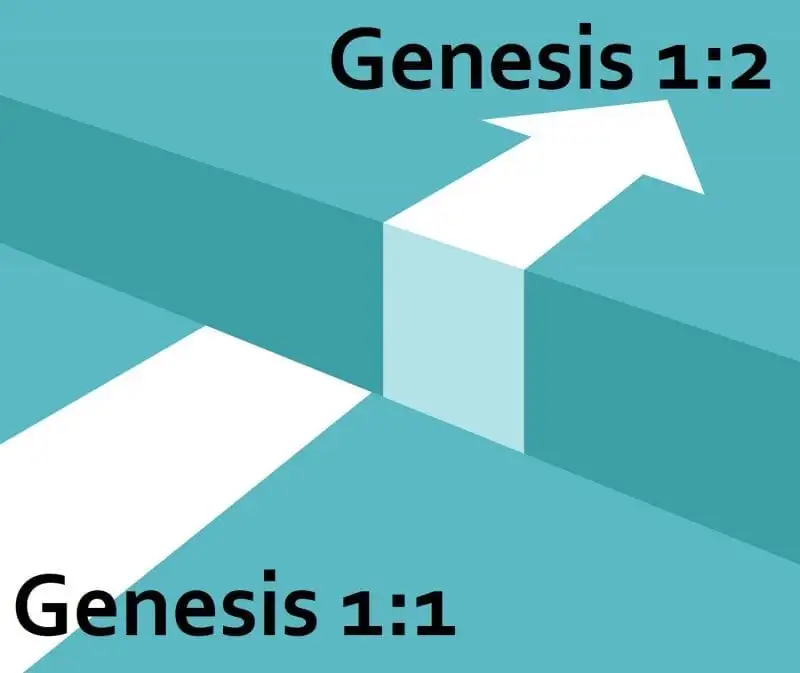 [Speaker Notes: Génesis 1:1-2 declara: “En el principio creó Dios los cielos y la tierra. Y la tierra estaba desordenada y vacía, y las tinieblas estaban sobre la faz del abismo, y el Espíritu de Dios se movía sobre la faz de las aguas”. 

La Teoría del Gap (o teoría del lapso), es el punto de vista de que Dios creó una tierra totalmente funcional, con todos los animales, incluyendo los dinosaurios y otras criaturas que sólo conocemos por registros fósiles. 

Entonces, dice la teoría, algo sucedió que destruyó completamente la tierra –algunos especulan que fue la caída de Satanás a la tierra– al punto de que la tierra se volvió sin forma y vacía. En este punto, Dios comenzó todo de nuevo, recreando al mundo en su forma de paraíso como se describe después en Génesis. La teoría del gap, que es distinta de la evolución teísta y de la teoría de la edad del día, también se llama creacionismo de la vieja tierra, creacionismo del gap y la teoría de la reconstrucción de la ruina.]
Perspectivas alternativas
Días de 24 horas literales.
Dios literalmente creó el mundo en 6 días.
La tierra tiene como 10,000 años o menos.  
Las formas geológicas se formaron en el diluvio.
Dios creó al hombre directamente.
El hombre es único.
Cabe mejor con los datos bíblicos.
[Speaker Notes: Como se explica los anos luz. Dios creo un universo maduro de la misma maner como creo a Adam.]
Conclusión:  nuestra postura
La mas poderosa evidencia hacia la creación y en contra de la evolución, en nuestra opinión, se halla en evidencias
especificas de un diseño inteligente y con propósito. 

Esta evidencia esta a nuestro alrededor y es algo
que el laico al igual que el científico pueden apreciar. 

Los autores de “La Explicación de la Creación” aceptan
la declaración de que la Biblia es la palabra de Dios.

 Estos aceptan, los capítulos de apertura de Génesis, por
lo tanto, los consideran como verdaderos al hecho científico. 

Este es su postulado fundamental y no dan ninguna
disculpa por ello.
[Speaker Notes: los similares en ADN de animales y humanos es evidencia de el mismo diseñador. 
98.6 diferencia entre chimpancé y hombre.]
B.  Existe por creación Especial
Tres palabras hebreas son usadas en los capítulos 
uno y dos de Génesis para describir la creación del hombre:
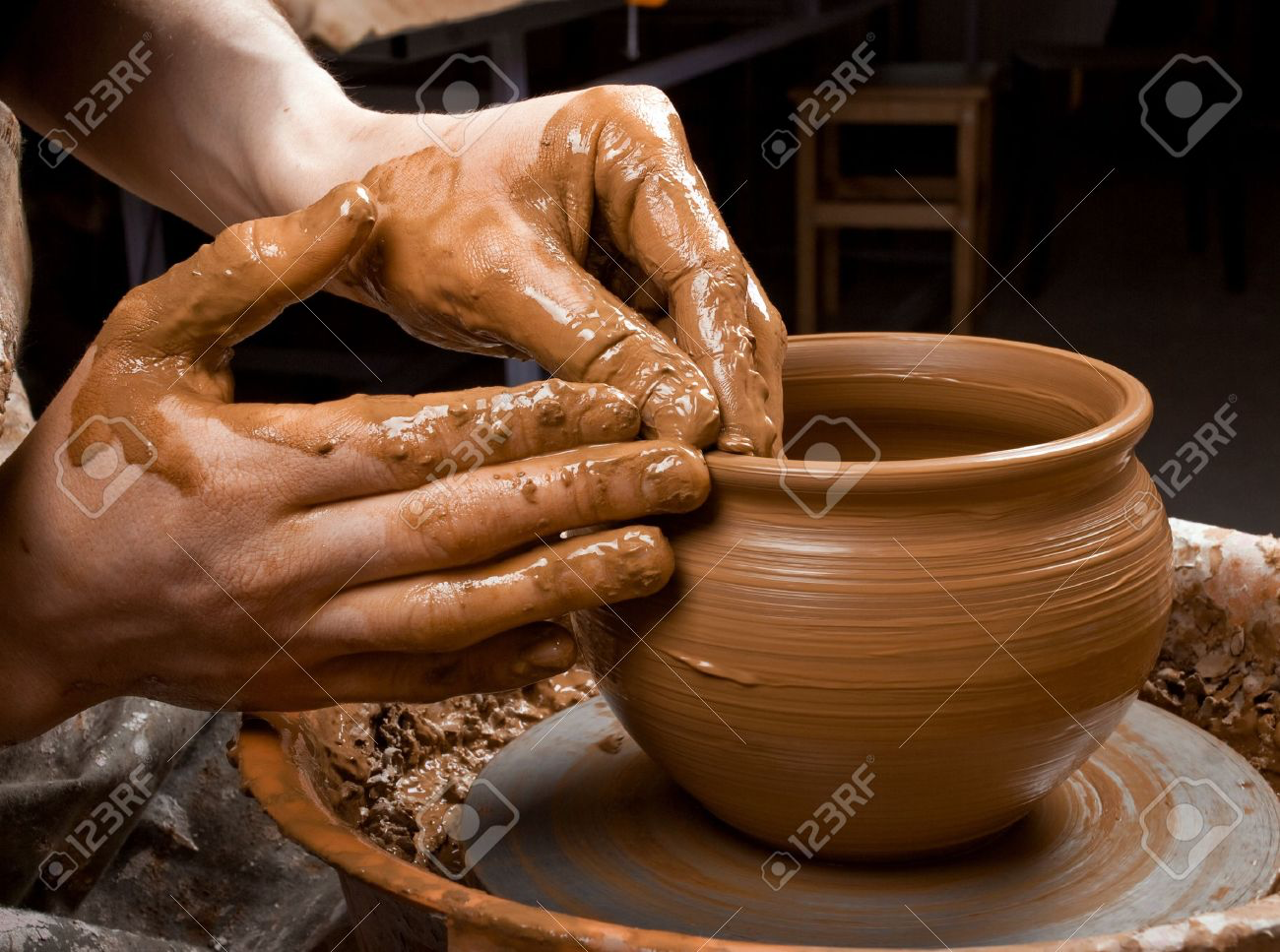 • bara—5:1 definida como “la producción o ejecución de algo nuevo, raro y maravilloso.”
• asah— v26 que significa “formar, construir, preparar, edificar.”
• yatsar—v27que significa “formar o modelar” (como un alfarero formando vasijas).
[Speaker Notes: B. Existe por creacion especial.
Tres palabras hebreas son usadas en los capítulos uno y dos de Génesis para describir la creación del hombre:
• bara—definida como “la producción o ejecución de algo nuevo, raro y maravilloso.”
• asah—que significa “formar, construir, preparar, edificar.” (preparado; le ha dado las herramientas para vivir)
• yatsar—que significa “formar o modelar” (como un alfarero formando vasijas). ( y lo h amodelado… le ha dado propósito como el alfarero)

p 134 En , el Dios trino dice, “Hagamos al hombre” (asah); en , leemos, “Y creo Dios al hombre” (yatsar). 

La idea en 1:26 es que Dios construyó al hombre en conformidad a su propia imagen; en 1:27, Él creó al hombre como algo nuevo y maravilloso en su propósito; y en 2:7, Él formó y modeló al hombre de la tierra como un alfarero forma una vasija de arcilla. El “polvo de la tierra” (2:7) identifica al hombre con la escena de su caída y su redención; el aliento de Dios identifica su origen con su hacedor y su intencionado destino celestial. El hombre es de la tierra, pero está destinado a tener comunión con Dios.]
II. EL HOMBRE ES EL RESULTADO DEL PROPOSITO DIVINO
A. El consejo de la trinidad.

El hombre no fue creado en la misma forma que las criaturas primitivas. 

Estas fueron creadas como resultado de la orden dada por Dios. Dios primero formó al hombre de la tierra, luego sopló dentro de él su aliento divino. 
Hubo algo de Dios mismo soplado dentro del hombre, demostrando que él estaba destinado a ser especial para el Creador sobre toda otra criatura terrestre.
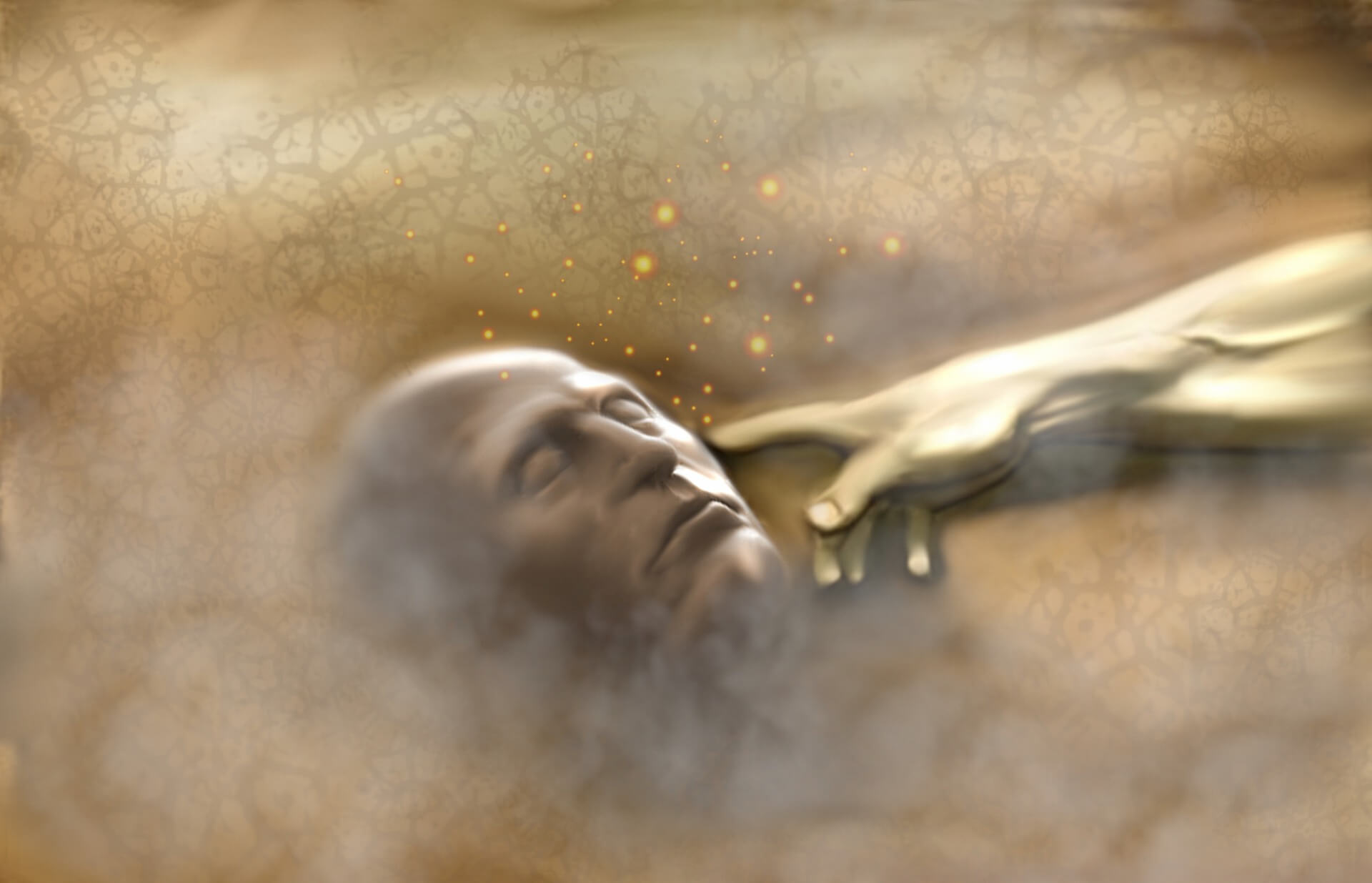 [Speaker Notes: II. EL HOMBRE ES EL RESULTADO DEL PROPOSITO DIVINO
A. El consejo de la trinidad.
El hombre no fue creado en la misma forma que las criaturas primitivas. Estas fueron creadas como resultado de la orden dada por Dios. Dios primero formó al hombre de la tierra, luego sopló dentro de él su aliento divino. Hubo algo de Dios mismo soplado dentro del hombre, demostrando que él estaba destinado a ser especial para el Creador sobre toda otra criatura terrestre.
p 135 Isaías da la explicación del propósito del Señor en crear al hombre: “…Para gloria mía los he creado …” (). El hombre es el producto del propósito planeado de Dios de crear un ser para glorificarlo a Él. A la luz de la afirmación deliberada de Dios en , existe la insinuación de un concilio de la trinidad, el cual dijo, “Hagamos al hombre a nuestra imagen, conforme a nuestra semejanza; y señoree … en toda la tierra.” Algunos han atribuido los pronombres plurales “nosotros” (de hagamos) y “nuestra” al hecho de que el nombre para Dios (Elohim) es una forma plural. Sin embargo, aunque Elohim es plural, generalmente toma el verbo en singular. Comentando sobre , H.C. Leupold, el gran erudito luterano dice:

La exhortación “Hagamos” (na‘aseh), es particularmente sorprendente porque es plural … Detrás de lo hablado yace la verdad de la santa trinidad la cual, a medida que se hace clara en revelación, es la luz de una clara revelación posterior descubierta como contenida en este plural en un tipo de bosquejo oscuro. La verdad de la trinidad explica este pasaje. La explicación común de que Dios se está dirigiendo a sus ángeles ha mostrado sus deficiencias como ha sido expuesto por Koenig. No puede negarse que en cierta ocasión Dios se dirigió a la hueste angelical ante su trono … pero en ninguna oportunidad, Dios de hecho, delibera con ellos.]
A. El consejo de la trinidad
26 Entonces dijo Dios: Hagamos al hombre a nuestra imagen, conforme a nuestra semejanza; y señoree en los peces del mar, en las aves de los cielos, en las bestias, en toda la tierra, y en todo animal que se arrastra sobre la tierra.
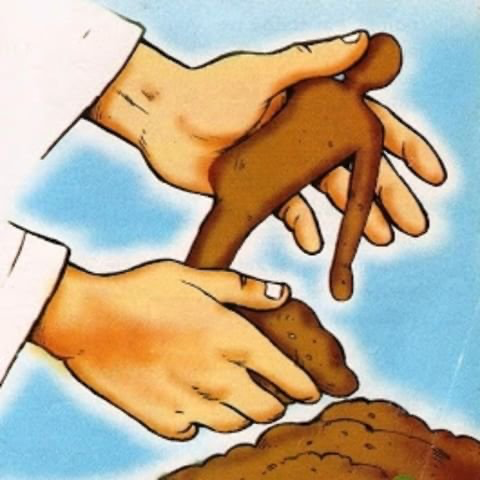 [Speaker Notes: La exhortación “Hagamos” (na‘aseh), es particularmente sorprendente porque es plural … 

Detrás de lo hablado yace la verdad de la santa trinidad la cual, a medida que se hace clara en revelación, es la luz de una clara revelación posterior descubierta como contenida en este plural en un tipo de bosquejo oscuro.
 La verdad de la trinidad explica este pasaje. La explicación común de que Dios se está dirigiendo a sus ángeles ha mostrado sus deficiencias como ha sido expuesto por Koenig. No puede negarse que en cierta ocasión Dios se dirigió a la hueste angelical ante su trono … pero en ninguna oportunidad, Dios de hecho, delibera con ellos.]
La obra del propósito creador de Dios.
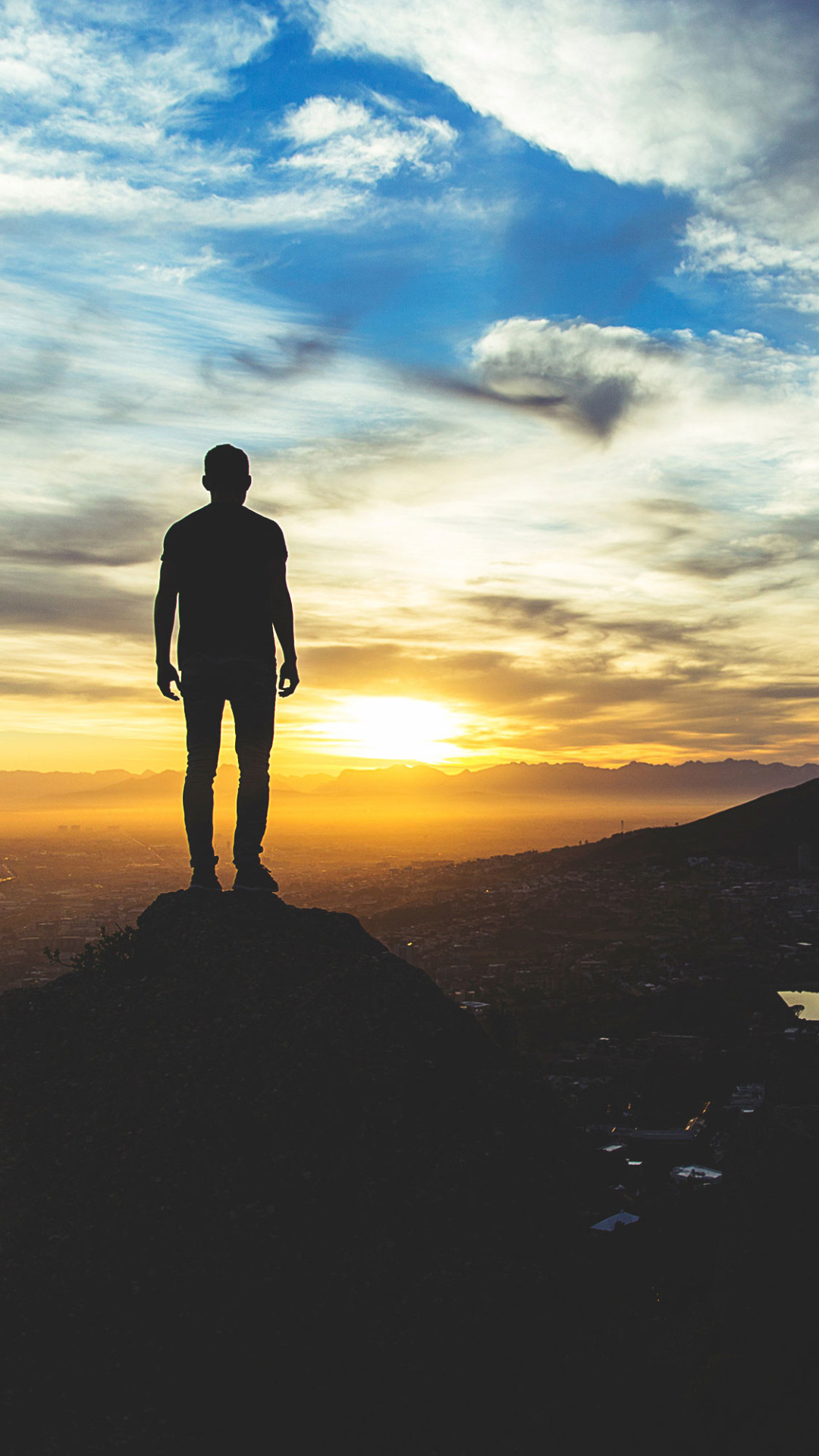 El hombre es creado por Dios.
 Solo el hombre,  recibió  el aliento de Dios.
El hombre esta  formado a la imagen de 	Dios.
El hombre es creado para la gloria de Dios.
 El hombre fue planeado y diseñado en un concilio del Dios trino.
El hombre ha sido redimido por el Dios-hombre Cristo Jesús.
[Speaker Notes: B. LA OBRA DEL PROPOSITO CREADOR DE DIOS.
Pablo se refiere a este concilio del Dios trino en Efesios 1:4, 5 cuando dice: “seg n nos escogi  en  l antes
de la fundaci n del mundo, para que fu semos santos y sin mancha delante de  l, en amor …” Tambi n en II
Timoteo 1:9: “quien nos salv  y llam  con llamamiento santo, no conforme a nuestras obras, sino seg n el
prop sito suyo y la gracia que nos fue dada en Cristo Jes s antes de los tiempos de los siglos …”
Las siguientes afirmaciones notables son dichas con respecto a la creaci n del hombre:

• El hombre es creado por Dios.
• S lo el hombre, entre todos los seres creados, recibi  el aliento de Dios.
• El hombre est  formado a la imagen de Dios.
• El hombre es creado para la gloria de Dios.
• El hombre fue planeado y dise ado en un concilio del Dios trino.
• El hombre ha sido redimido por el Dios-hombre Cristo Jesus.]
¿Propósito?
6 Diré al norte: Da acá; y al sur: No detengas; trae de lejos mis hijos, y mis hijas de los confines de la tierra, 7 todos los llamados de mi nombre; para gloria mía los he creado, los formé y los hice.  Isaías 43:6-7
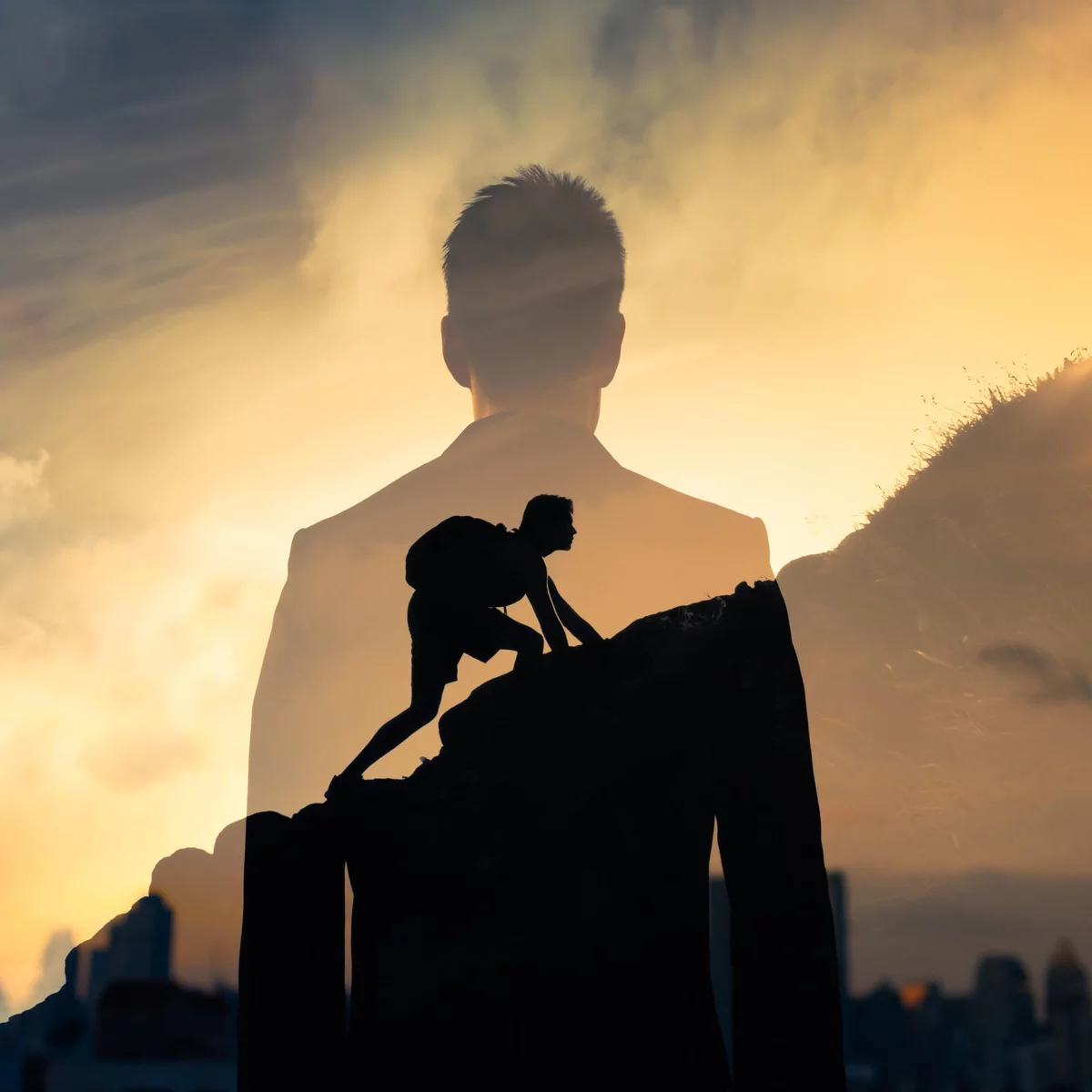 [Speaker Notes: p 135 Isaías da la explicación del propósito del Señor en crear al hombre: “…Para gloria mía los he creado …” 

( El hombre es el producto del propósito planeado de Dios de crear un ser para glorificarlo a Él. A la luz de la afirmación deliberada de Dios en , existe la insinuación de un concilio de la trinidad, el cual dijo, “Hagamos al hombre a nuestra imagen, conforme a nuestra semejanza; y señoree … en toda la tierra.” Algunos han atribuido los pronombres plurales “nosotros” (de hagamos) y “nuestra” al hecho de que el nombre para Dios (Elohim) es una forma plural. Sin embargo, aunque Elohim es plural, generalmente toma el verbo en singular. Comentando sobre , H.C. Leupold, el gran erudito luterano dice:]
Hombre creado a la imagen de Dios.
La siguiente es una lista de las interpretaciones mas comunes de Imago Dei:

• El hombre fue conformado a una forma ideal que Dios 	posee.
• El dominio del hombre sobre la tierra y sus criaturas.
• La racionalidad del hombre y su habilidad de tener 	comunión con su creador, la personalidad del 	hombre en intelecto, emoción y voluntad.
• La original santidad, justicia y naturaleza moral del 	hombre.
• El trino ser del hombre en cuerpo, alma y espíritu.
[Speaker Notes: En ninguna parte de la Escritura se nos dice específicamente cual es el
significado de “la imagen”; por lo tanto, muchas explicaciones han sido ofrecidas.

La siguiente es una lista de las interpretaciones m s comunes de Imago Dei:
• El hombre fue conformado a una forma ideal que Dios posee.
• El dominio del hombre sobre la tierra y sus criaturas.
• La racionalidad del hombre y su habilidad de tener comunión con su creador, la personalidad del hombre en
intelecto, emoción y voluntad.
• La original santidad, justicia y naturaleza moral del hombre.
• El trino ser del hombre en cuerpo, alma y espíritu.]
NO ES IMAGEN FISICA
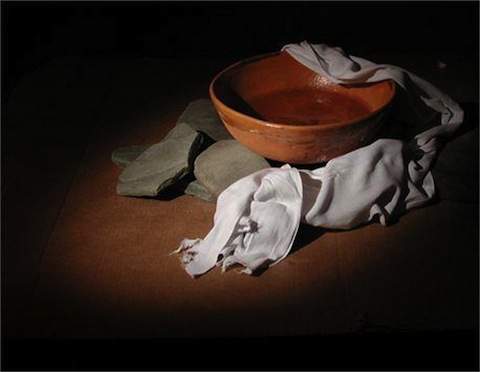 7 sino que se despojó a sí mismo, tomando forma de siervo, hecho semejante a los hombres; 8 y estando en la condición de hombre, se humilló a sí mismo, haciéndose obediente hasta la muerte, y muerte de cruz.
                 Filipenses 2:7-8
[Speaker Notes: Dios es Espíritu, no tiene un cuerpo físico (Jn. 4:24); es invisible (Col. 1:15; I Ti. 1:17; Heb. 11:27), aunque
	puede aparecer en forma humana como en el caso del  Ángel de Jehová  (Gn. 17:18).
	Romanos 5:14 declara que Adán era una figura de Cristo. 
2. Sin embargo, Israel ten a expresamente prohibido hacer cualquier imagen grabada de Dios en forma humana, como si
	Dios fuera físicamente como el hombre.
3.  Es verdad que Jesús subsistio  en la “forma de Dios”; sin embargo, cuando vino a la tierra tomo  la forma
	de un siervo y fue hecho a la “semejanza de hombre.” Por lo tanto su forma terrenal debe haber sido una gran
	condescendencia de su forma celestial (Fil. 2:7, 8). 
4La forma de Adan antes de la caida pudo haber sido muy superior a su imagen post-edanica; sin embargo, el hombre todavia retiene algo del original Imago Dei (Stg.
	3:9; Gn 9:6; Jn. 5:37; Is. 6:1).]
ES UNA IMAGEN PERSONAL Génesis 1:26-31
Definimos personalidad conteniendo:
intelecto, emoción, y voluntad. 

Génesis 1:26–31 atribuye
estos componentes de personalidad a Dios: intelecto en las palabras, “entonces dijo Dios”; voluntad y propósitos en la declaración:

 “Hagamos”; y sentimiento o emoción en la oración, “Y vio Dios todo lo que había a hecho, y he aquí  que era bueno en gran manera
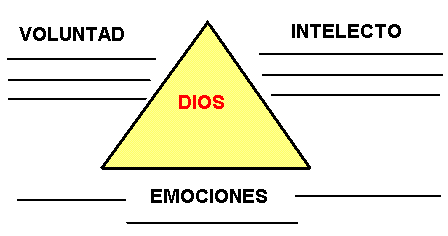 [Speaker Notes: Definimos personalidad conteniendo:
intelecto, emoción, y voluntad. 

Génesis 1:26–31 atribuye
estos componentes de personalidad a Dios: intelecto en las palabras, “entonces dijo Dios”; voluntad y propósitos en la declaración:

 “Hagamos”; y sentimiento o emoción en la oración, “Y vio Dios todo lo que había a hecho, y he aquí  que era bueno en gran manera]
ES UNA IMAGEN MORAL
El hombre es un ser moral. Fue creado con un sentido de responsabilidad hacia su hacedor. Cuando hace
el bien, su corazón lo asegura;  cuando hace el mal, su corazón lo condena 
      (I Jn. 3:20, 21; Rom. 8:1).

Debido a que el hombre es una criatura moral, Dios le dio su ley registrada en Éxodo 20; si violaba la ley,
Dios no lo tendría como inocente 
         (Ex. 20:7).
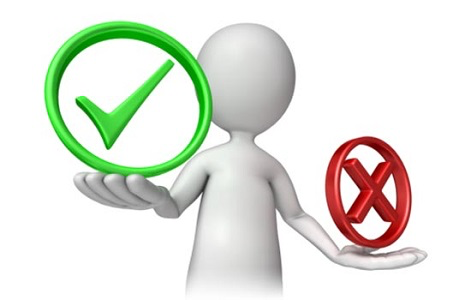 [Speaker Notes: ES UNA IMAGEN MORAL.
El hombre es un ser moral. Fue creado con un sentido de responsabilidad hacia su hacedor. Cuando hace
el bien, su corazón lo asegura; [p 138] cuando hace el mal, su corazón lo condena (I Jn. 3:20, 21; Rom. 8:1).

Debido a que el hombre es una criatura moral, Dios le dio su ley registrada en Exodo 20; si violaba la ley,
Dios no lo tendría como inocente (Ex. 20:7). 

El hombre, quien reprobó la prueba del Edén, también fallo  en
guardar la ley; compartió la culpabilidad de Adán, al igual que la naturaleza pecaminosa adquirida por Adán.
Solo el  ultimo Adán, Jesucristo, puede librar al hombre de la condenación y culpabilidad de su condición caída
(Rom. 8:1)]
ES UNA IMAGEN SOCIAL
La ley fue dada para gobernar las relaciones sociales del hombre. 

De los diez mandamientos, seis tienen que ver con la relación del hombre con sus iguales.

 El hombre fue hecho para tener comunión con Dios, con
su familia y con sus vecinos
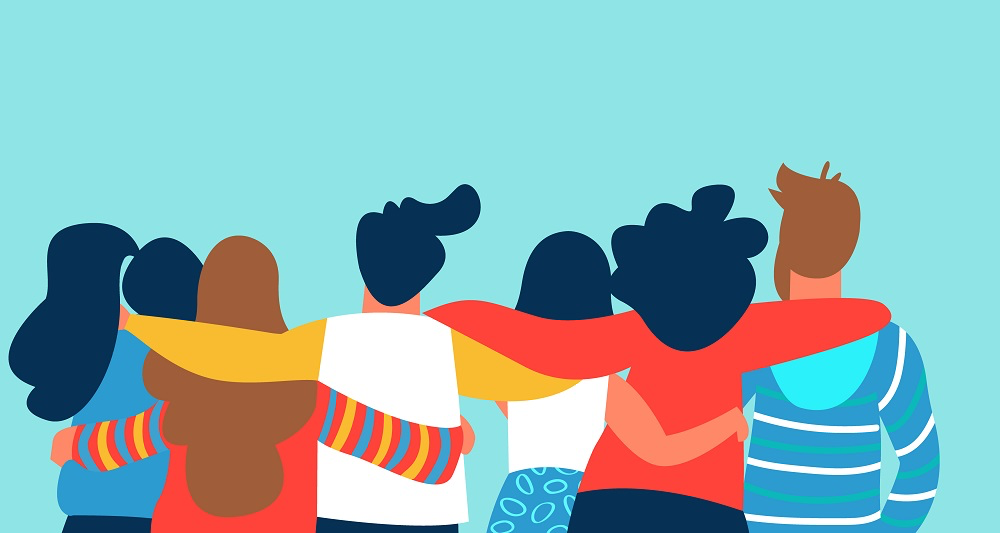 [Speaker Notes: Dios es amor.  
El es amor en su naturaleza esencial, porque el amor es la expresión del Dios trino: Padre,
Hijo y Espíritu Santo. 

El hombre a la imagen de Dios fue creado como una criatura social que debe amar. Le
fue dada inmediatamente una esposa: tomada de su costado para ser su igual, cerca de su corazón para ser
amada, y debajo de su brazo para ser protegida por  l. Le es ordenado multiplicar y fructificar la tierra, ser
una familia y una familia de naciones.]